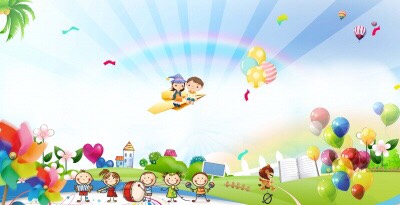 UBND QUẬN LONG BIÊN
TRƯỜNG MẦM NON THẠCH CẦU
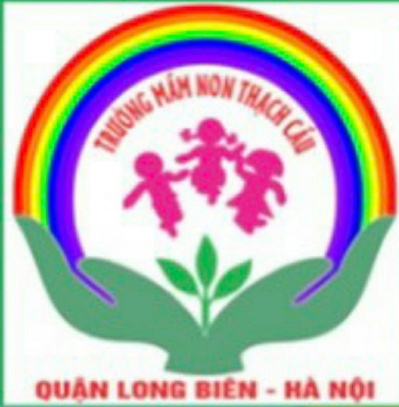 Làm quen văn học: Truyện: Ai ngoan sẽ được thưởng
Lứa tuổi: MGB 3 – 4 tuổi
Giáo viên: Lâm Thúy Hà


Năm học: 2020 - 2021
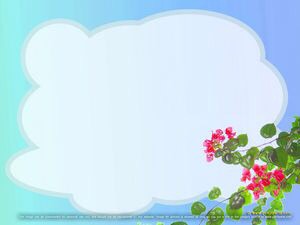 CHÚC CÁC CON MẠNH KHỎE – CHĂM NGOAN – NGHE LỜI ÔNG BÀ BỐ MẸ